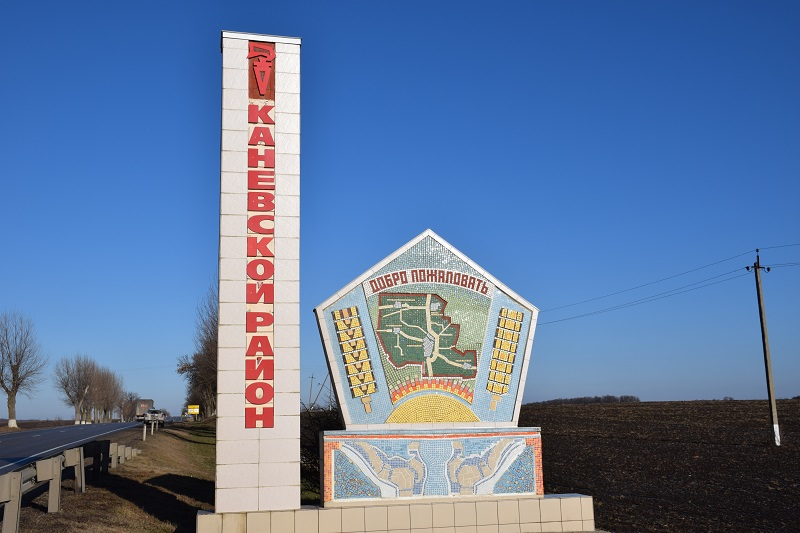 ИСПОЛНЕНИЕ БЮДЖЕТА
 2018
Уважаемые жители Каневского района
Перед Вами «бюджет для граждан», в котором кратко и доступно отражена основная информация об исполнении местного бюджета (бюджета муниципального образования Каневской район) в 2018 году.
Работе по повышению открытости деятельности органов местного самоуправления муниципального образования Каневской район уделяется большое внимание: с 2006 года проводятся публичные слушания по проектам местного бюджета и по годовым отчётам об исполнении местного бюджета, на официальном Интернет-портале администрации муниципального образования муниципального образования Каневской район  размещается информация о планировании и исполнении местного бюджета, а также проекты муниципальных правовых актов.
Начиная с 2013 года, в Каневском районе активизирована работа по повышению открытости и прозрачности муниципальных финансов. Ежегодно, накануне внесения в Совет муниципального образования Каневской район проекта местного бюджета и последующего годового отчёта о его исполнении формируется «бюджет для граждан».
Цель данного материала – донести до широкой аудитории жителей района информацию о бюджете в понятной для граждан форме: в виде схем, диаграмм, таблиц и доступного изложения основных мероприятий, предпринятых органами местного самоуправления для повышения качества жизни жителей района.
Ключевым направлением расходов бюджета муниципального образования Каневской район в 2018 году, как и ранее, оставалось обеспечение сбалансированности бюджета и поддержание устойчивого социально-экономического развития. Основным приоритетом бюджетной политики являлось исполнение «майских» указов Президента России, обеспечение населения доступными и качественными муниципальными услугами, социальными гарантиями, адресное решение социальных вопросов, создание благоприятных и комфортных условий для проживания.
	6   мая 2019 года  планируется проведение публичных слушаний по проекту решения Совета муниципального образования Каневской район «Об исполнении бюджета муниципального образования  Каневской район за 2018 год».
Надеемся, что изучение представленной информации даст возможность жителям Каневского района узнать, как формируется местный бюджет по доходам, а также на какие цели и в каком объёме направляются бюджетные средства.
С уважением, А. И. Битюков, начальник финансового управления администрации  муниципального образования Каневской район
Бюджет муниципального образования Каневской район на 2018 год утвержден решением Совета муниципального образования Каневской район от 27 декабря 2017 года № 207 «О бюджете муниципального образования Каневской район на 2018 год и плановый период 2019 и 2020 годов»
Публичные слушания по проекту бюджета муниципального образования Каневской район на 2018 год и плановый период 2019 и 2020 годов проведены
 5 декабря 2017 года
Публичные слушания по годовому отчету об исполнении бюджета муниципального образования Каневской район за 2018 год назначены на 6 мая 2019 года
Основные направления реализации бюджетной и налоговой политики
Увеличение наполняемости доходной части районного бюджета
Проведение работы по укреплению налоговой и бюджетной дисциплины
Повышение эффективности использования муниципального имущества и земельных ресурсов и дальнейшее их использование в качестве объектов аренды, продажи или вложения
Стимулирование экономического роста, поддержка инвестиционной деятельности, повышение предпринимательской активности
Своевременное и полное финансирование бюджетных расходов
Обеспечение населения доступными и качественными муниципальными услугами
Повышение открытости (прозрачности) бюджетного процесса
Особенности исполнения бюджета в 2018 году
Повышение оплаты труда работников в сфере образования, здравоохранения, культуры в соответствии с указами Президента Российской Федерации и принятыми «дорожными» картами по развитию отраслей социальной сферы с учетом достижения целевых показателей повышения оплаты труда работников бюджетной сферы
Индексация с 1 января 2018 года фондов оплаты труда категорий работников бюджетной сферы, которые не попадают под действие указов Президента Российской Федерации
Достижение максимального экономического эффекта в ходе закупок товаров, работ, услуг для обеспечения муниципальных нужд
Ликвидация муниципального долга
СТРУКТУРА СОБСТВЕННЫХ ДОХОДОВ БЮДЖЕТА МУНИЦИПАЛЬНОГО ОБРАЗОВАНИЯ КАНЕВСКОЙ РАЙОН
Налог на прибыль
Налог на доходы физ лиц
2017 год
539 107
тыс.руб
2018 год
603 120
тыс.руб
Доходы от акцизов
Единый налог, взимаемый в связи с применением упрощенной системы налогообложения
ЕНВД
ЕСХН
Неналоговые доходы
НЕНАЛОГОВЫЕ ДОХОДЫ БЮДЖЕТА МУНИЦИПАЛЬНОГО ОБРАЗОВАНИЯ КАНЕВСКОЙ РАЙОН
2018 год
84 462
тыс.руб
2017 год
78 845
тыс.руб
Прочие доходы
Доходы от продажи земельных
участков
Платежи за негативное 
воздействие на окружающую
среду
Доходы от сдачи в аренду имущества
Арендная плата за землю
Госпошлина
РАСХОДЫ БЮДЖЕТА МУНИЦИПАЛЬНОГО ОБРАЗОВАНИЯ КАНЕВСКОЙ РАЙОН ПО РАЗДЕЛАМ КЛАССИФИКАЦИИ РАСХОДОВ БЮДЖЕТА (1)
РАСХОДЫ БЮДЖЕТА МУНИЦИПАЛЬНОГО ОБРАЗОВАНИЯ КАНЕВСКОЙ РАЙОН ПО РАЗДЕЛАМ КЛАССИФИКАЦИИ РАСХОДОВ БЮДЖЕТА (2)
СОЦИАЛЬНАЯ СФЕРА
В 2018 году в приоритетном порядке осуществлялось финансирование расходов, имеющих социальную направленность. На эти цели направлено более 88 % от общей суммы расходов бюджета муниципального образования Каневской район
СТРУКТУРА РАСХОДОВ БЮДЖЕТА  НА СОЦИАЛЬНУЮ СФЕРУ В 2018 ГОДУ
Всего
На  1 жителя,
рублей
1 516 509
тыс.руб.
14 644 руб.
Образование
Культура
Здравоохранение
Социальная политика
Физическая культура и спорт
МУНИЦИПАЛЬНЫЕ ПРОГРАММЫ МУНИЦИПАЛЬНОГО ОБРАЗОВАНИЯ КАНЕВСКОЙ РАЙОН
Муниципальная программа «Развитие здравоохранения»
( 119 621 тыс.рублей, в т.ч. средства краевого бюджета – 116 173 тыс.рублей)
Подпрограмма
Совершенствование оказания специализированной, включая высокотехнологичную, медицинской помощи, скорой, в том числе скорой специализированной, медицинской помощи, медицинской эвакуации
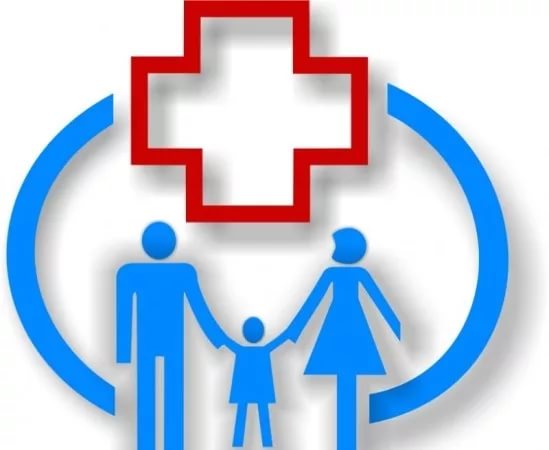 115 722 тыс. рублей, в т.ч. средства краевого и федерального бюджетов 114 833тыс.рублей
Благоустройство территории МБУ «Каневская центральная районная больница» - 889 тыс.рублей;
Выполнение муниципального задания муниципальным бюджетным учреждением Каневская ЦРБ– 70 257 тыс. рублей;  
Осуществление отдельных государственных полномочий по предоставлению дополнительной денежной компенсации на усиленное питание доноров крови и (или) ее компонентов– 506 тыс. рублей;
 Осуществление отдельных государственных полномочий по предоставлению мер социальной поддержки жертвам политических репрессий, труженикам тыла, ветеранам труда, ветеранам военной службы, достигшим возраста, дающего право на пенсию по старости, в бесплатном изготовлении и ремонте зубных протезов (кроме изготовленных из драгоценных металлов) в сложных клинических и технологических случаях зубопротезирования – 2 040 тыс. рублей
Осуществление отдельных государственных полномочий по предоставлению мер социальной поддержки отдельным группам населения в обеспечении лекарственными препаратами и медицинскими изделиями, кроме групп населения, получающих инсулины, таблетированные сахароснижающие препараты, средства самоконтроля и диагностические средства, либо перенесших пересадки органов и тканей, получающих иммунодепрессанты – 42 030 тыс.рублей
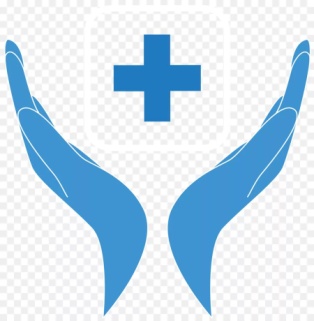 Подпрограмма
Кадровое обеспечение системы здравоохранения муниципального образования Каневской район  на 2015-2020 годы
3 899 тыс. рублей, в т.ч. средства краевого бюджета – 
1 340 тыс.рублей
Повышение квалификации и переподготовка медицинских работников – 1 396 тыс.рублей;
Компенсация расходов на оплату жилых помещений, отопления и освещения работникам государственных и муниципальных учреждений, проживающим и работающим в сельской местности- 2 503 тыс.рублей.
Муниципальная программа «Развитие образования»
 ( 1 171 438 тыс.рублей, в т.ч. средства краевого бюджета – 803 890 тыс.рублей)
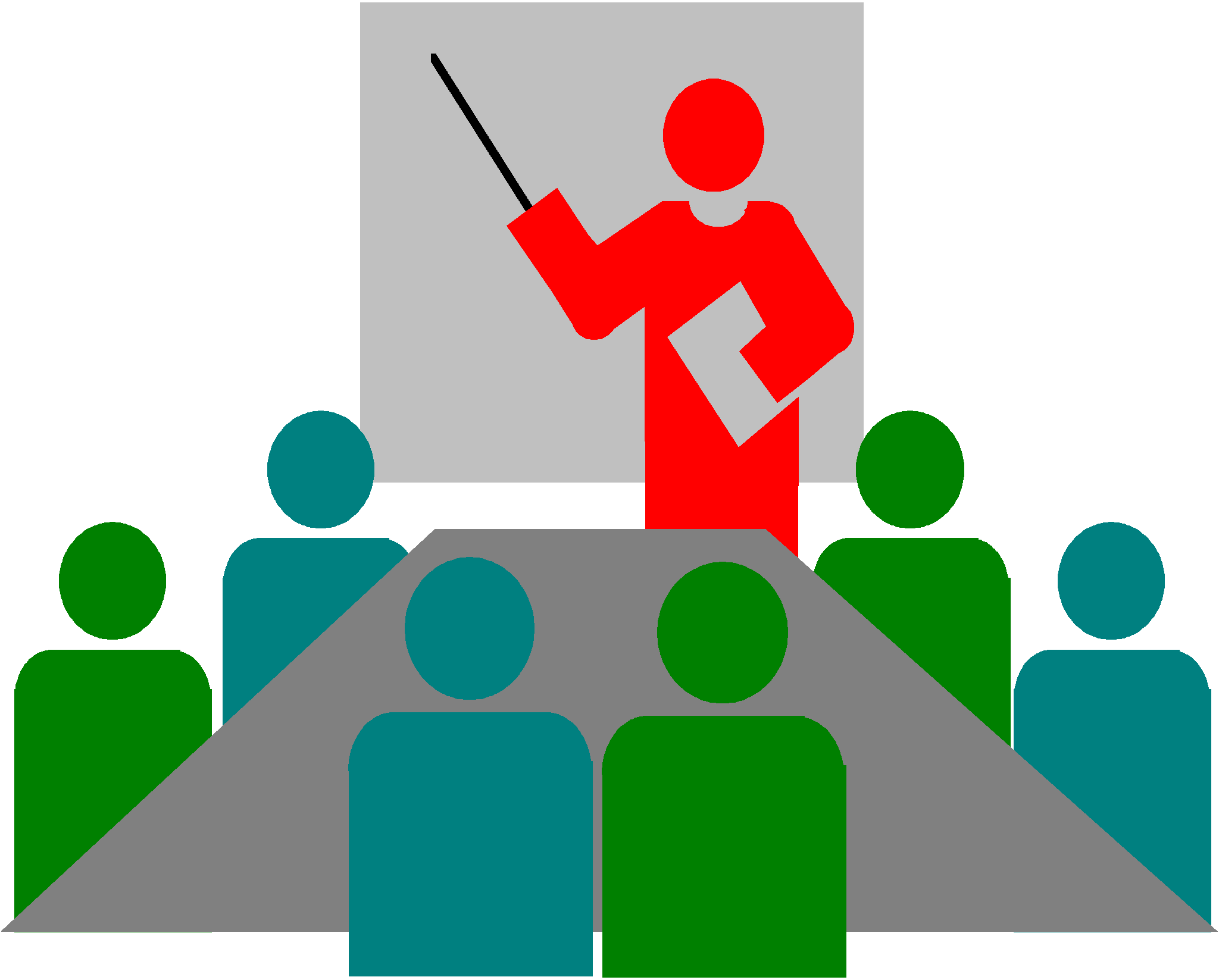 Подпрограмма 
Развитие дошкольного образования
424 715 тыс. рублей, в т.ч. средства краевого бюджета 301 937 тыс.рублей
Подпрограмма 
Развитие начального общего, основного общего, среднего общего образования
выполнение муниципальных заданий 36-ю муниципальными дошкольными образовательными организациями –  405 167 тыс. рублей;  
осуществление государственных полномочий по финансовому обеспечению получения образования в частных дошкольных и общеобразовательных организациях – 3 510 тыс.рублей;
Осуществление капитального ремонта учреждений  –  605  тыс.рублей;
 компенсация расходов на оплату жилых помещений, отопления и освещения педагогическим работникам муниципальных учреждений, проживающим и работающим в сельской местности – 7 481 тыс. рублей;
 выплата компенсации части родительской платы за присмотр и уход за детьми, посещающими образовательные организации, реализующие образовательную программу дошкольного образования – 7 952 тыс. рублей
615 361 тыс. рублей, в т.ч. средства краевого бюджета 494 394 тыс.рублей
выполнение муниципальных заданий 29-ю муниципальными  общеобразовательными  организациями – 567 424 тыс. рублей;
Осуществление капитального ремонта учреждений  –  1 126  тыс.рублей;
 организация питания и обеспечение молочной продукцией учащихся в общеобразовательных организациях – 16 952 тыс.рублей;
 компенсация расходов на оплату жилых помещений, отопления и освещения педагогическим работникам муниципальных учреждений, проживающим и работающим в сельской местности –  12 139 тыс. рублей;
 обеспечение льготным питанием учащихся из многодетных семей в муниципальных общеобразовательных организациях – 2 899 тыс. рублей ;
 проведение капитального ремонта спортивного зала МБОУ общеобразовательных школы № 34– 2 855 тыс. рублей;
приобретение 5 автобусов для общеобразовательных организаций – 10 000 тыс.рублей;
 материально-техническое обеспечение пунктов проведения экзаменов для государственной итоговой аттестации – 1 506 тыс. рублей;
 реализация других мероприятий  - 460 тыс. рублей.
Подпрограмма 
Развитие дополнительного образования детей
40 727 тыс.рублей в т.ч. средства краевого бюджета  544 тыс.рублей
выполнение муниципальных заданий 2-мя муниципальными организациями, реализующими  дополнительные образовательные программы (МБУ ДО ДЮСШ «Олимпиец» и МАУ ДО ЦДТ «Радуга») – 40 183 тыс. рублей;
компенсация расходов на оплату жилых помещений, отопления и освещения педагогическим работникам муниципальных учреждений,  проживающим и работающим в сельской местности – 544 тыс. рублей;
Подпрограмма
Обеспечение выполнения функций в области образования
Подпрограмма 
Содействие созданию в муниципальном образовании Каневской район (исходя из прогнозируемой потребности) новых мест в общеобразовательных организациях
85 203 тыс.рублей в т.ч. средства краевого бюджета  7 015 тыс.рублей
обеспечение выполнения функций 4-х казенных учреждений, обеспечивающих деятельность системы образования по основным направлениям деятельности – 84 762 тыс. рублей; 
осуществление мер социальной поддержки, предоставляемых гражданину в период обучения по договору о целевом обучении – 188 тыс. рублей;
 проведение ежегодной августовской педагогической конференции , организация проведения ЕГЭ – 252 тыс.. рублей.
5 432 тыс.рублей
Реконструкция МБОУ СОШ № 2 с увеличением вместимости и выделением блока начального образования на 400 мест.
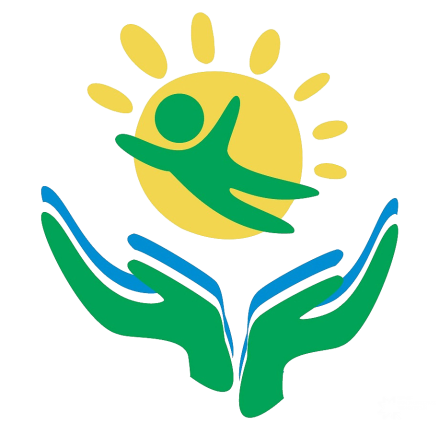 Подпрограмма 
Организация отдыха, оздоровления и занятости детей и подростков
12 853 тыс.рублей, в т.ч средства краевого бюджета – 6 487 тыс.рублей
Организация деятельности МБУ лагеря «Факел» -  4 350 тыс.рублей;
Организация отдыха и оздоровления детей- 8 503 тыс.рублей
Подпрограмма
Дети-сироты
99 117 тыс.рублей, в т.ч средства краевого бюджета – 99 117 тыс.рублей
Выплата единовременного пособия детям-сиротам и детям оставшимся без попечения родителей, и лицам из их числа на государственную регистрацию права собственности -  5 тыс.рублей;  
Предоставление ежемесячных денежных выплат на содержание детей-сирот и детей, оставшихся без попечения родителей, переданных под опеку на воспитание в приемные и патронатные семьи, а также ежемесячное вознаграждение , причитающееся приемному родителю  и патронатному воспитателю  –  
80 852 тыс.рублей;
Организация подвоза детей-сирот и детей, оставшихся без попечения родителей,
находящихся под опекой (попечительством), в приемных или патронатных семьях (в том числе кровных детей) к месту отдыха и обратно - 45 тыс.рублей;
 Предоставление жилых помещений детям-сиротам и детям, оставшимся без попечения родителей, и лицам из их числа по договорам найма специализированных жилых помещений – 18 315 тыс.рублей.
Подпрограмма 
Одаренные дети Каневского района
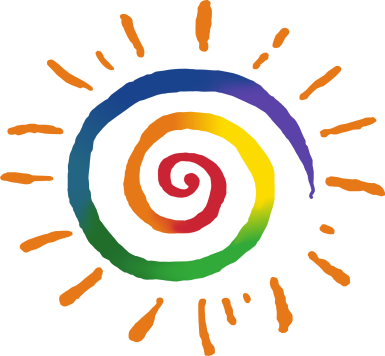 550 тыс.рублей
Проведение мероприятий для одаренных детей Каневского района – 550 тыс.рублей
Подпрограмма 
Отдельные мероприятия по
управлению реализацией программы
7 688 тыс.рублей, в т.ч средства краевого бюджета – 7 688 тыс.рублей
Организация и осуществление деятельности по опеке и попечительству в отношении несовершеннолетних, по организации оздоровления и отдыха детей и осуществлению
контроля за использованием детьми-сиротами и детьми, оставшимися без попечения родителей, предоставленных им жилых помещений 5 200 тыс.рублей
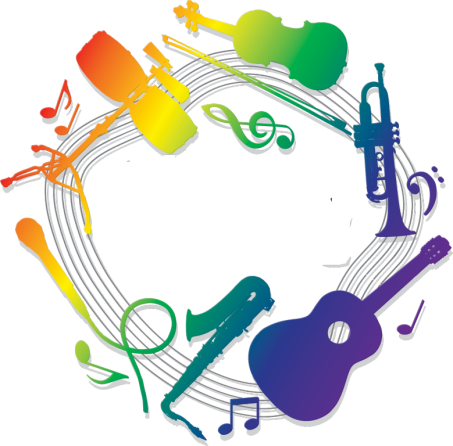 Подпрограмма
 Организация и проведение культурно-массовых мероприятий 
 (44 834 тыс.рублей, в т.ч. средства краевого бюджета – 11 437тыс.рублей)
Подпрограмма
 Публичное представление музейных предметов и коллекций 
(5 788 тыс.рублей, в т.ч. средства краевого бюджета – 2 193 тыс.рублей)
Обеспечение деятельности МАУ «Каневской районный Дворец культуры» - 30 465 тыс.рублей;
Поэтапное повышение уровня средней заработной платы работников муниципальных учреждений Краснодарского края в целях выполнения Указа Президента Российской Федерации –14 270 тыс.рублей
Обеспечение деятельности  МБУК историко-краеведческий музей -3 051тыс.рублей;
Поэтапное повышение уровня средней заработной платы работников муниципальных учреждений Краснодарского края в целях выполнения Указа Президента Российской Федерации –2 737 тыс.рублей
Подпрограмма
 Организация библиотечно-информационного обслуживания населения 
(20 874 тыс.рублей, в т.ч. средства краевого и федерального бюджетов – 7 218 тыс.рублей)
Подпрограмма
 Организация проката киновидеофильмов
 (12 266 тыс.рублей, в т.ч. средства краевого бюджета – 4 367 тыс.рублей)
Обеспечение деятельности МБУК «Межпоселенческая центральная библиотека – 12 149 тыс.рублей;
Поэтапное повышение уровня средней заработной платы работников муниципальных учреждений Краснодарского края в целях выполнения Указа Президента Российской Федерации – 8 450 тыс.рублей;
Комплектование книжных фондов – 275 тыс.рублей
Обеспечение деятельности МАУ Киновидеоцентр «Космос»  - 6 817 тыс.рублей;
Поэтапное повышение уровня средней заработной платы работников муниципальных учреждений Краснодарского края в целях выполнения Указа Президента Российской Федерации – 5 449 тыс.рублей
Подпрограмма
 Развитие дополнительного образования детей
(65 607 тыс.рублей,  в т.ч. средства краевого бюджета – 649 тыс.рублей)
Подпрограмма
 Культура Каневского района
  (2 970 тыс.рублей)
Обеспечение деятельности 6-ти организаций дополнительного образования детей, реализующих программы дополнительного образования в сфере культуры и искусства– 64 350 тыс.рублей;
Осуществление отдельных государственных полномочий по предоставлению мер социальной поддержки в виде компенсации расходов на оплату жилых помещений, отопления и освещения педагогическим работникам муниципальных образовательных организаций, проживающим и работающим в сельских населенных пунктах, рабочих поселках (поселках городского типа) на территории Краснодарского края– 1 257 тыс.рублей;
Обеспечение участия в значимых фестивалях, конкурсах, смотрах, поощрение лучших представителей отрасли, поощрение одаренных учащихся школ  доп.образования
Подпрограмма
 Обеспечение выполнения функций в области культуры, кинематографии
  (12 203 тыс.рублей)
Обеспечение выполнения функций 2-х  казенных учреждений, обеспечивающих деятельность отрасли «Культура» по основным направлениям деятельности
Муниципальная программа «Развитие физической культуры и спорта» 
(142 745 тыс.рублей, в т.ч. средства краевого бюджета – 42 569 тыс.рублей )
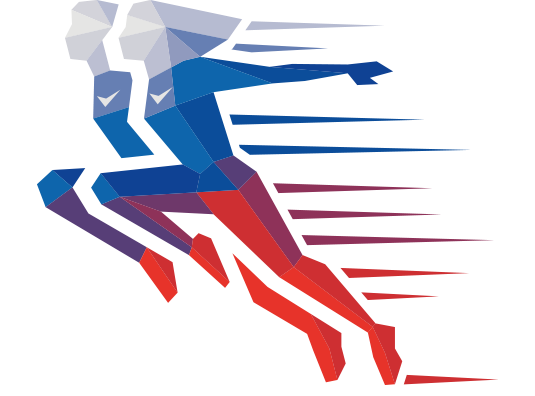 Подпрограмма
Развитие массового спорта
( 81 544 тыс.рублей , в том числе средства краевого бюджета 41 249 тыс.рублей )
Подпрограмма
Подготовка спортивного резерва
59 524 тыс.рублей, в т.ч. средства краевого бюджета – 1 321 тыс.рублей )
Выполнение муниципальных заданий 2 бюджетными учреждениями – 22 684 тыс.рублей;
Обеспечение условий для проведения и участия в районных и краевых соревнованиях и отдельные мероприятия, направленные на осуществление муниципальной политики в отрасли «Физическая культура и спорт» -  2 300 тыс.рублей;
Приобретение объекта недвижимости для размещения Дворца спорта "Кубань", расположенного  в ст. Стародеревянковской и проведение организационных мероприятий в связи с его регистрацией  - 56 530 тыс.рублей
Выполнение муниципальных заданий 2-мя муниципальными  бюджетными учреждениями спортивными  школами -  56 550 тыс.рублей;
Приобретение оборудования, инвентаря и экипировки для организаций отрасли – 1 415 тыс.рублей;
Предоставление социальной поддержки отдельным  категориям работников муниципальных физкультурно-спортивных организаций, осуществляющих подготовку спортивного резерва, и муниципальных образовательных организаций дополнительного образования детей Краснодарского края отраслей «Образование» и «Физическая культура и спорт» - 219 тыс.рублей;
Обеспечение условий для участия учащихся в районных, краевых и всероссийских соревнованиях по культивируемым видам спорта - 1 340 тыс.рублей
Подпрограмма
Обеспечение выполнения функций в области физической культуры и массового спорта
(1 677 тыс.рублей)
Обеспечение выполнения функций  казенного учреждения "Отдел по физической культуры и спорту", обеспечивающего деятельность отрасли по основным направлениям деятельности
Муниципальная программа
 «Молодежь Каневского района»  
(9 383 тыс.рублей, в т.ч. средства краевого и федерального бюджета – 780 тыс.рублей)
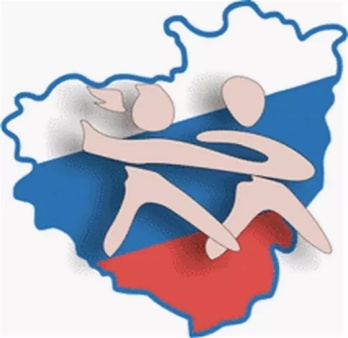 Подпрограмма
Реализация молодежной политики на территории муниципального образования Каневской район
(6 367тыс.рублей)
Подпрограмма
 Отдельные мероприятия по управлению 
реализацией программы
( 1 494 тыс.рублей)
Выполнение муниципального задания МБУ центр комплексного социального обслуживания молодежи «Победа» -  5 354 тыс.рублей
Профилактика асоциальных явлений в подростковой и молодежной среде, организация социально-полезного досуга – 1 014 тыс.рублей
Обеспечение выполнения функций  казенного учреждения "Отдел по делам молодежи", обеспечивающего деятельность отрасли
Подпрограмма
 Обеспечение жильем молодых семей 
( 1 522 тыс.рублей, в т.ч. средства краевого и федерального бюджетов – 780 тыс.рублей)
Предоставление социальных выплат молодым семьям на приобретение (строительство) жилья
Муниципальная программа
 "Муниципальная политика и развитие гражданского общества»
(8 670 тыс.рублей)
Организация и проведение районных мероприятий по празднованию государственных праздников, памятных дат и исторических событий России, Кубани и района, юбилейных дат предприятий, организаций, прославленных земляков и граждан, внесших значительных вклад в развитие Каневского района- 293 тыс.рублей
Проведение районного конкурса на звание «Лучший орган территориального общественного самоуправления Каневского района»- 42 тыс.рублей
Организация дополнительного профессионального образования лиц, замещающих выборные муниципальные должности, муниципальных служащих, руководителей и работников муниципальных учреждений Каневского района- 33 тыс.рублей
Проведение районных отраслевых конкурсов на присвоение Почетного звания «Человек года» и «Лучший специалист Каневского района» и «Лучший специалист Каневского района»- 171 тыс.рублей
Пенсионное обеспечение за выслугу лиц, замещавших муниципальные должности и должности муниципальной службы Краснодарского края и финансовая поддержка отдельных категорий работников Каневского района – 7 537 тыс.рублей
Предоставление льгот и компенсаций, установленных положением о звании «Почетный гражданин Каневского района» - 285 тыс..рублей
Оплата  членских взносов в Ассоциацию  «Совет муниципальных образований Краснодарского края»- 259 тыс.рублей
Повышение правовой культуры и электоральной активности жителей Каневского района – 46 тыс.рублей
Проведение специальной оценки условий труда в целях безопасности работников в процессе их трудовой деятельности и прав работников на рабочие места, соответствующие государственным нормативным требованиям охраны труда  - 4 тыс.рублей
Муниципальная программа
 «Информационное общество Каневского района»
 ( 6 994 тыс.рублей)
Подпрограмма 
Информационное обеспечение и сопровождение деятельности органов местного самоуправления
(2 702 тыс.рублей)
Подпрограмма 
Информационный район
(4 292 тыс.рублей)
Обеспечение доступа граждан и организаций к государственным и муниципальным услугам  (обеспечение деятельности муниципального казенного учреждения « МФЦ Каневского района») – 504 тыс.рублей
Развитие информационных систем и информационных сервисов (обслуживание сайта администрации района, сопровождение информационных систем, электронного документооборота, услуги сети «Интернет»  - 3 7898 тыс.рублей
Распространение информационных материалов о деятельности органов местного самоуправления на районном телевидении, в районных периодических печатных изданиях, краевых и федеральных СМИ. Опубликование муниципальных правовых актов и иных официальных документов муниципального образования Каневской район
Муниципальная программа
"Формирование условий для духовно-нравственного развития
граждан  муниципального образования Каневской район» 
(1 100 тыс. рублей)
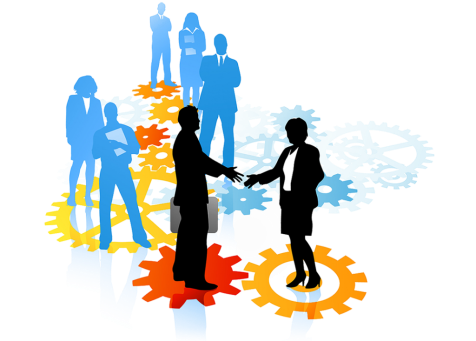 Предоставление грантов администрации муниципального образования Каневской район в виде субсидий для поддержки общественно полезных программ социально ориентированных некоммерческих организаций, действующих на территории Каневского района
Муниципальная программа
  «Обеспечение безопасности населения»
(9 940 тыс.рублей, в том числе средства краевого бюджета –
  500 тыс.рублей)
Подпрограмма
Профилактика терроризма  в муниципальном образовании Каневской район
(625 тыс.рублей)
Подпрограмма
Укрепление правопорядка, профилактика правонарушений, усиление борьбы с преступностью в муниципальном образовании Каневской район 
(56 тыс.рублей)
изготовление печатных материалов, приобретение и установка банеров в интересах мероприятий по противодействию терроризму - 30 тыс.рублей
 Обеспечение инженерно-технической защищенности муниципальных  учреждений – 595 тыс.рублей
Изготовление печатной продукции, направленной на профилактику правонарушений, организация деятельности районного штаба по взаимодействию в области участия граждан в охране общественного порядка, проведение конкурса на звание "Лучший участковый уполномоченный полиции", поощрение членов ДНД и казачьих дружин.
Подпрограмма
Безопасный город на 2015 – 2020 годы
(369 тыс.рублей)
Создание, обеспечение функционирования и развитие систем обзорного видеонаблюдения, их дальнейшее сопряжение с АПК «Безопасный город» -200 тыс.рублей
 Создание Центра обработки вызовов по единому номеру «112» на базе ЕДДС - 169 тыс.рублей
Подпрограмма
Мероприятия по предупреждению и ликвидации чрезвычайных ситуаций, стихийных бедствий и их последствий в Каневском районе Краснодарского края
(9 392 тыс.рублей)
Подпрограмма
Обеспечение безопасности гидротехнических сооружений, находящихся в собственности муниципального образования Каневской район на 2016 – 2020 годы
(398 тыс.рублей)
Организация деятельности муниципального казенного учреждения "Спасатель"
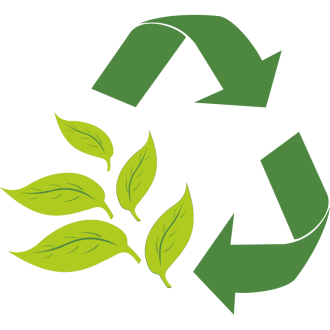 Расчет вероятного вреда, который может быть причинен жизни, здоровью физических лиц, имуществу физических и юридических лиц, в результате аварии гидротехнических сооружений - 398 тыс.рублей
Муниципальная  программа
«Гармонизация межнациональных отношений
и профилактика этнического экстремизма»
(70 тыс.рублей)
Проведение мероприятий ко Дню государственного флага, Дню народного единства, Дню Конституции, Дню символов Краснодарского края и др., направленных на обеспечение гармонизации межнациональных отношений, поддержание стабильной общественно-политической обстановки и профилактика этнического экстремизма
Муниципальная программа
«Казачество Каневского района»
  (127 тыс.рублей)
Обеспечение участия  представителей Каневского районного казачьего общества в мероприятиях, проводимых по планам общества, Ейского казачьего отдела Кубанского казачьего войска и Кубанского казачьего войска – 110 тыс.рублей 
 Содействие проведению военно-патриотических и оздоровительных мероприятий с участием классов и групп казачьей направленности - 17 тыс.рублей
Муниципальная программа «Экономическое развитие и инновационная экономика»
(1 103 тыс.рублей)
Подпрограмма 
Формирование и продвижение экономически и инвестиционно привлекательного образа муниципального образования Каневской район в 2015- 2020 годах 
(733 тыс.рублей)
Подпрограмма
 Муниципальная поддержка субъектов
 малого и среднего предпринимательства 
в муниципальном образовании Каневской района 2015-2020 годы
(370 тыс.рублей)
Оказание информационных, консультационных услуг субъектам малого и среднего предпринимательства, организация и проведение конкурса «Лучшие предприниматели Каневского района»
Обеспечение участия муниципального образования Каневской район в выставках, форумах и прочих имиджевых мероприятиях с целью создания узнаваемого, благоприятного для инвестирования образа Каневского района
Муниципальная программа «Капитальный ремонт дорог и ремонт автомобильных дорог местного значения Каневского района» 
(25 715 тыс.рублей, в том числе средства краевого бюджета - 24 101 тыс.рублей)
Ремонт подъездной дороги к п.Степной – 9176 тыс.рублей
Ремонт автомобильной дороги Каневская- Стародеревянковская – 16 025 тыс.рублей
Ямочный ремонт подъезда к п. Партизанский – 210 тыс.рублей
Поддержание состояния автомобильных дорог в соответствии с нормативными требованиями – 304 тыс.рублей
Муниципальная программа
 «Развитие топливно-энергетического комплекса»
(628 тыс.рублей)
Проектные работы по строительству объекта «Газопровод среднего давления к х. Трудовая Армения Каневского района Краснодарского края»
Муниципальная программа «Развитие сельского хозяйства» 
(16 848 тыс.рублей, в том числе средства краевого бюджета 16 547 тыс.рублей)
Подпрограмма
 Развитие малых форм хозяйствования в агропромышленном комплексе муниципального образования Каневской район
(16 465 тыс.рублей)
предоставление субсидий гражданам, ведущим личное подсобное хозяйство, крестьянским (фермерским) хозяйствам, индивидуальным предпринимателям, ведущим деятельность в области сельскохозяйственного производства – 15 289 тыс. рублей;
    осуществление  отдельных государственных полномочий по поддержке сельскохозяйственного производства в Краснодарском крае – 1 176 тыс.рублей;
Подпрограмма
 Обеспечение эпизоотического, ветеринарно-санитарного благополучия на территории муниципального образования Каневской район
(106 тыс.рублей)
мероприятия по исследованию крупного рогатого скота в личных подсобных хозяйствах на лейкоз – 24 тыс.рублей 
Осуществление государственных полномочий по предупреждению и ликвидации болезней животных, их лечению, отлову и содержанию безнадзорных животных, защите населения от болезней, общих для человека и животных, в части регулирования численности безнадзорных животных на территории муниципальных образований Краснодарского края – 82 тыс.рублей
Подпрограмма
 Отдельные мероприятия муниципальной программы
(277 тыс.рублей)
организация и проведение совещаний, выставок, ярмарок, смотров-конкурсов и других мероприятий в АПК .
Расходы по непрограммным направлениям деятельности
В число непрограммных расходов вошли отдельные расходы на муниципальное управление, расходы на обслуживание муниципального  долга, межбюджетные трансферты и ряд других расходов.
МЕЖБЮДЖЕТНЫЕ ОТНОШЕНИЯ
Взаимоотношения между органами государственной власти Краснодарского края и органами местного самоуправления муниципального образования Каневской район по вопросам межбюджетных отношений, регулируются краевыми законами и иными нормативными правовыми актами Краснодарского края, устанавливающими порядок и условия предоставления межбюджетных трансфертов из краевого бюджета.
В соответствии с Законом Краснодарского края от 20.12.2017 № 3722-КЗ «О краевом бюджете на 2018 год и на плановый период 2019 и 2020 годов» из краевого бюджета в бюджет муниципального образования Каневской район в 2018 году поступило в виде дотаций, субсидий, субвенций и иных межбюджетных трансфертов 1 358 482 тыс.рублей. Исполнение по расходам за счет средств, переданных из краевого бюджета, составило 99,9%. Неиспользованные остатки средств краевого бюджета по состоянию на 01.01.2019  подлежат возврату в краевой бюджет.
КРАЕВОЙ
 БЮДЖЕТ
дотации – 203 472 тыс.руб
субсидии – 124 173 тыс.руб
субвенции 1 030 098 тыс.руб
РАЙОННЫЙ БЮДЖЕТ
иные МБТ – 739 тыс.рублей
Дотации – 8 874 тыс.руб
Иные МБТ – 620 тыс.руб
БЮДЖЕТЫ ПОСЕЛЕНИЙ
МУНИЦИПАЛЬНЫЙ ДОЛГ
Объем муниципального внутреннего долга муниципального образования Каневской район на 1 января 2019 года составил   0,0 тыс. рублей
Политика муниципального образования Каневской район в области управления муниципальным долгом направлена на обеспечение сбалансированного исполнения местного бюджета. Муниципальным образованием Каневской район проводится работа по своевременному погашению и обслуживанию муниципального долга, снижению стоимости ранее привлеченных муниципальных заимствований путем перекредитования, привлечению в условиях острой необходимости новых муниципальных заимствований на более выгодных для муниципального образования Каневской район условиях, а также обеспечению объема долговых обязательств муниципального образования Каневской район на экономически безопасном уровне. Привлечение муниципальных заимствований осуществлялось исключительно с целью финансирования дефицита местного бюджета.
	 Расходные обязательства по возврату основного долга и уплате процентов по заимствованиям в 2018 году были полностью финансово обеспечены, что позволило осуществлять все платежи в срок, в полном объеме и обеспечить отсутствие  муниципального долга на 1 января 2019 года. Выплата процентных платежей по муниципальным долговым обязательствам составила 151 тыс.рублей, то есть снизилась по сравнению с прошлым 2017 годом более, чем на 4 млн. рублей. Расходы на обслуживание муниципального долга соответствуют установленным Бюджетным кодексом нормам и осуществляются исходя из сумм, фактически используемых бюджетных кредитов и кредитов кредитных организаций.
ПОВЫШЕНИЕ КАЧЕСТВА УПРАВЛЕНИЯ ФИНАНСАМИ
УЧАСТИЕ ГРАЖДАН В ОБСУЖДЕНИИ ОТЧЕТА ОБ ИСПОЛНЕНИИ РАЙОННОГО БЮДЖЕТА
Публичные слушания по проекту решения Совета  муниципального образования Каневской район «Об исполнении бюджета муниципального образования Каневской район за 2018 год» назначены на 6 мая 2019 года решением Совета  муниципального образования Каневской район от 24.04.2019 № 331 «О проведении публичных слушаний по проекту решения Совета  муниципального образования Каневской район «Об исполнении бюджета муниципального образования Каневской район за 2018 год».
Адрес электронной почты: fu25@list.ru 
Контактный телефон: 86164- 71150 
		86164- 71517
График работы финансового управления 
администрации муниципального образования Каневской район:

Понедельник – пятница с 8-00 до 17-00 
Перерыв с 12-00 до 13-00 
Выходной –  суббота, воскресенье